Elevaider
B23
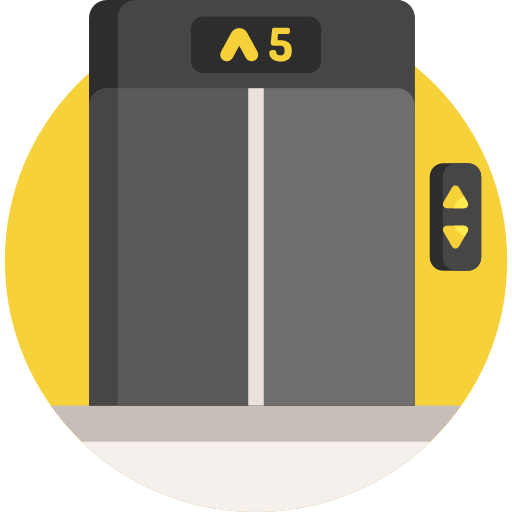 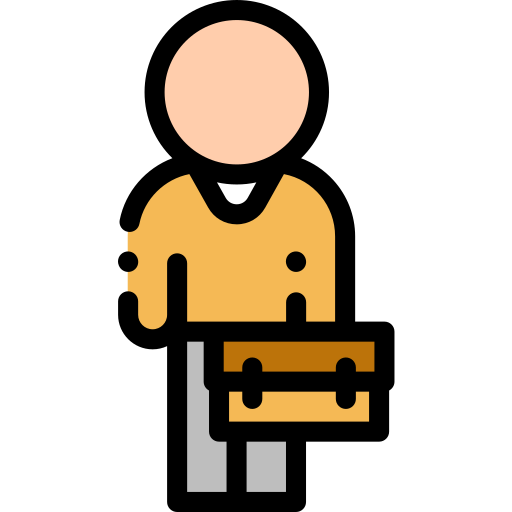 1m
[Speaker Notes: Thuy-Vi]
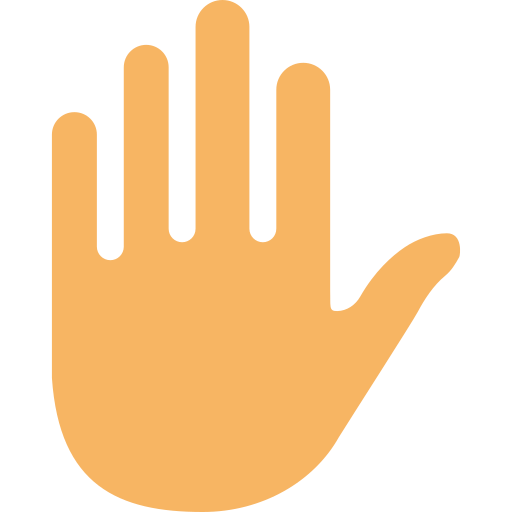 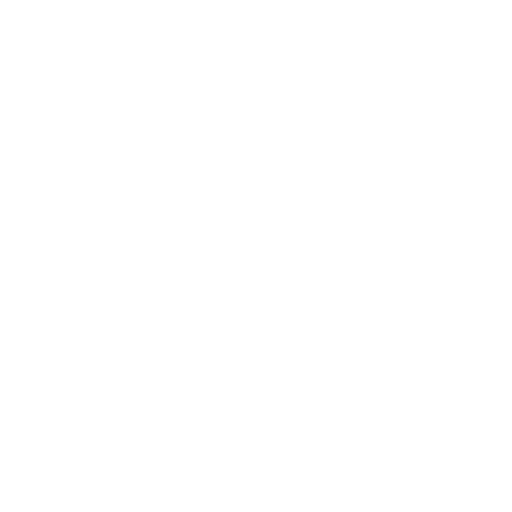 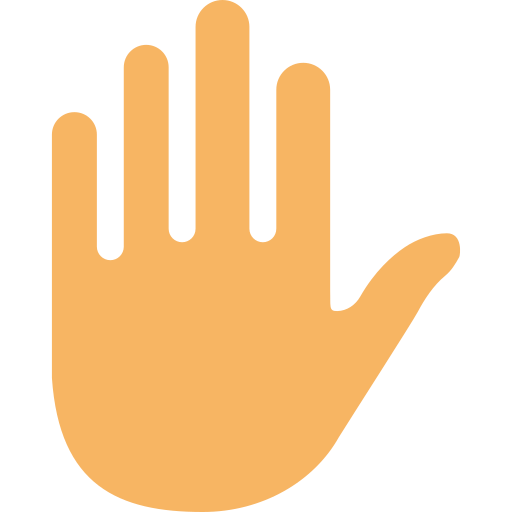 COVID-19
[Speaker Notes: Thuy-Vi/Tony]
Problem
&
Importance
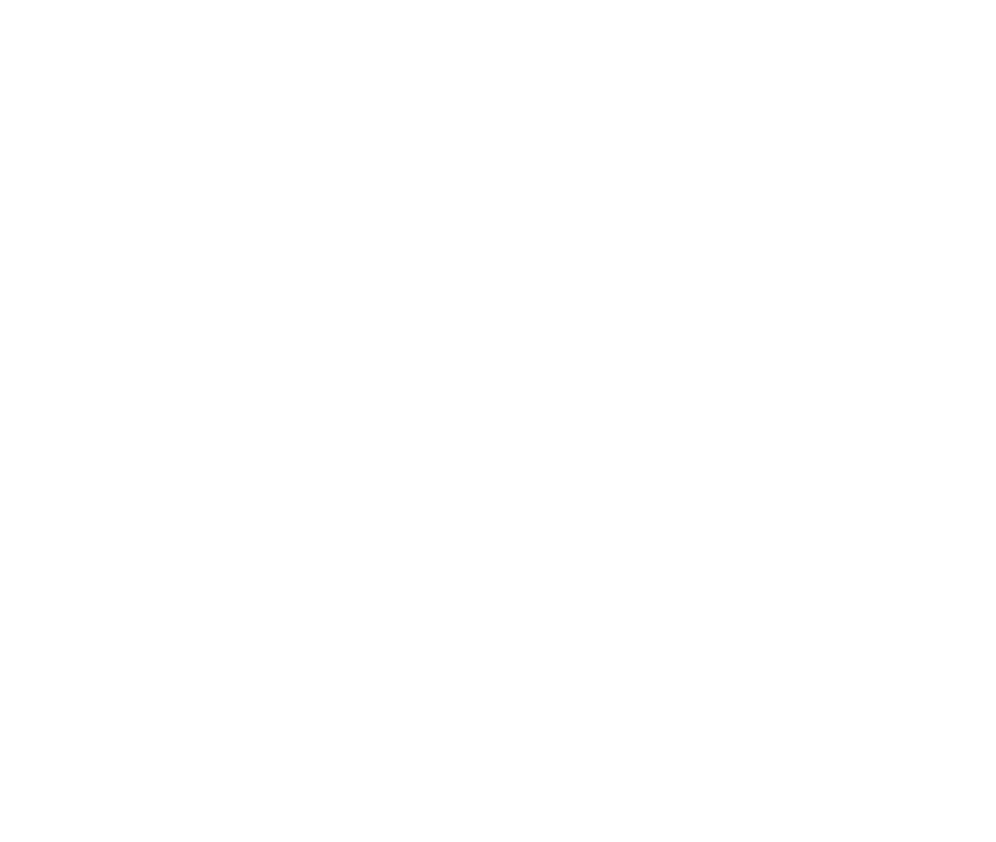 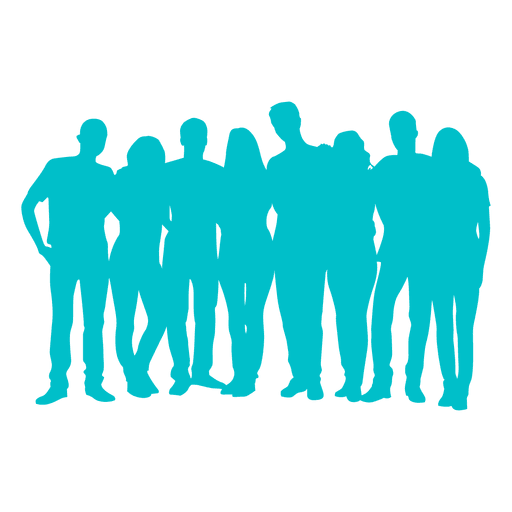 2%
[Speaker Notes: Thuy-Vi]
Problem
&
Importance
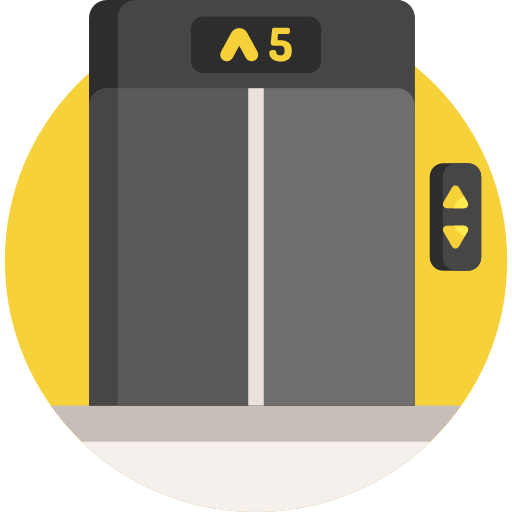 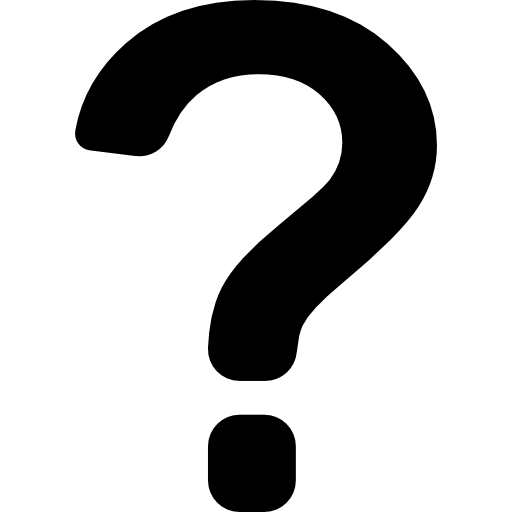 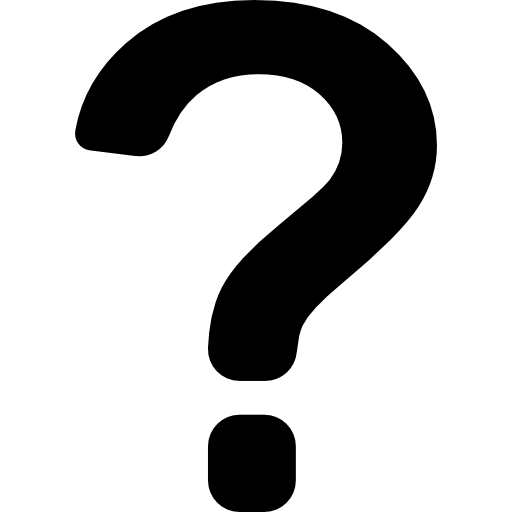 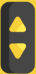 [Speaker Notes: Additionally, the placement of elevator buttons isn’t consistent. Thus it could take multiple attempts to try to find a button.]
Users
Current Solutions
Alternatives
Doesn’t focus on elevator buttons!
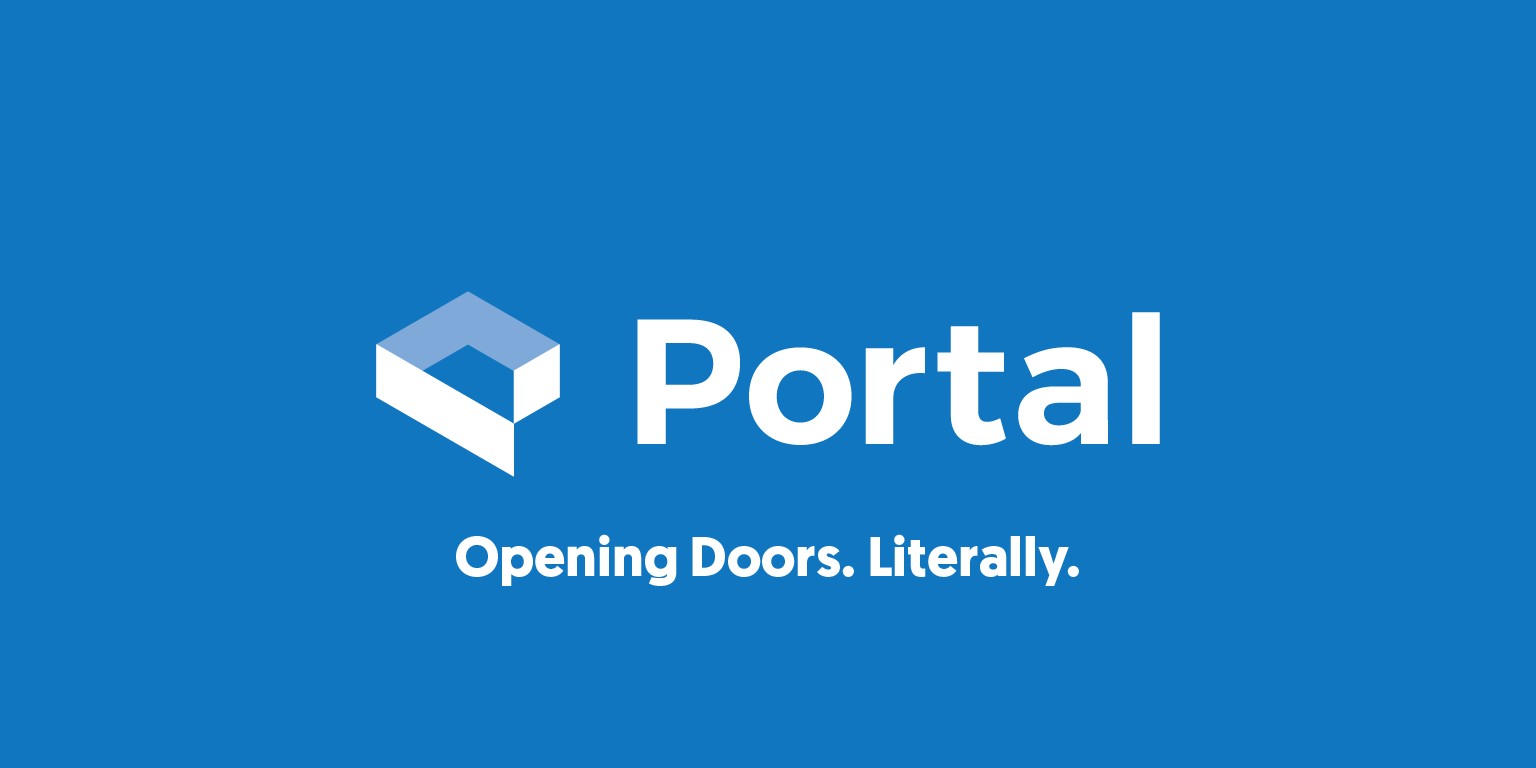 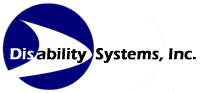 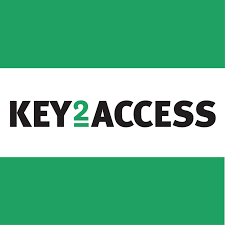 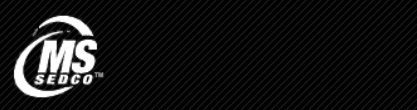 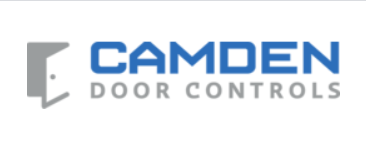 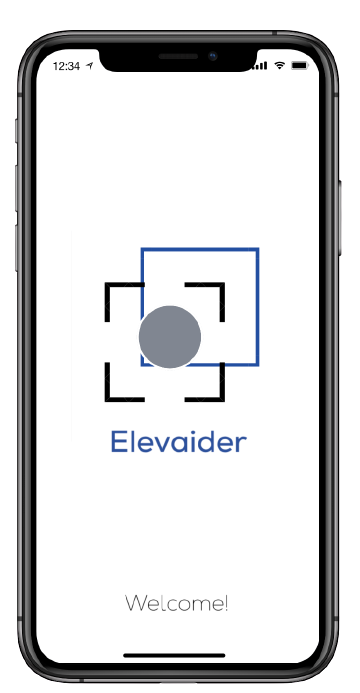 Best of the Best
No External Devices
No Approval Needed to Use
No Need to Touch Surfaces
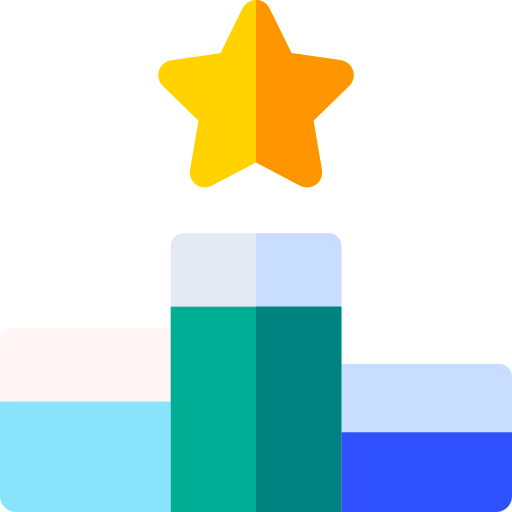 Elevator Buttons
Accessibility  Buttons
Crosswalk  Buttons
Emergency Buttons
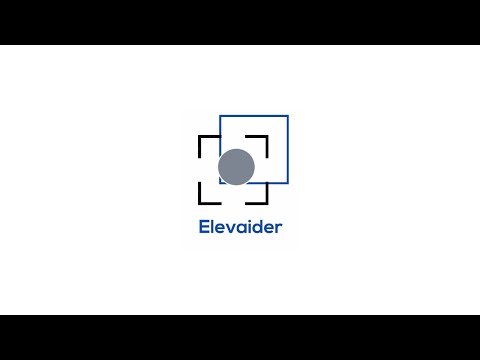 Demo
A shortcut can also be used to open app with Siri
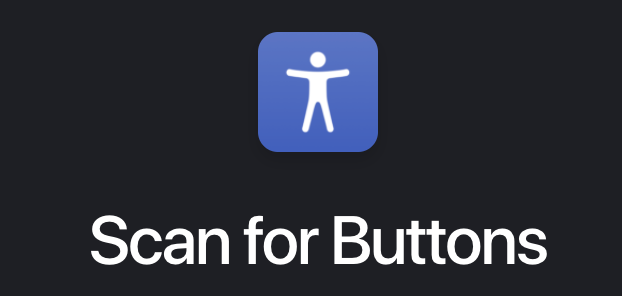 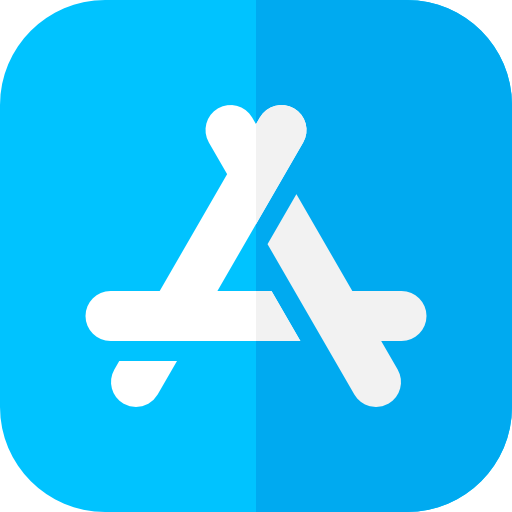 Final Thoughts
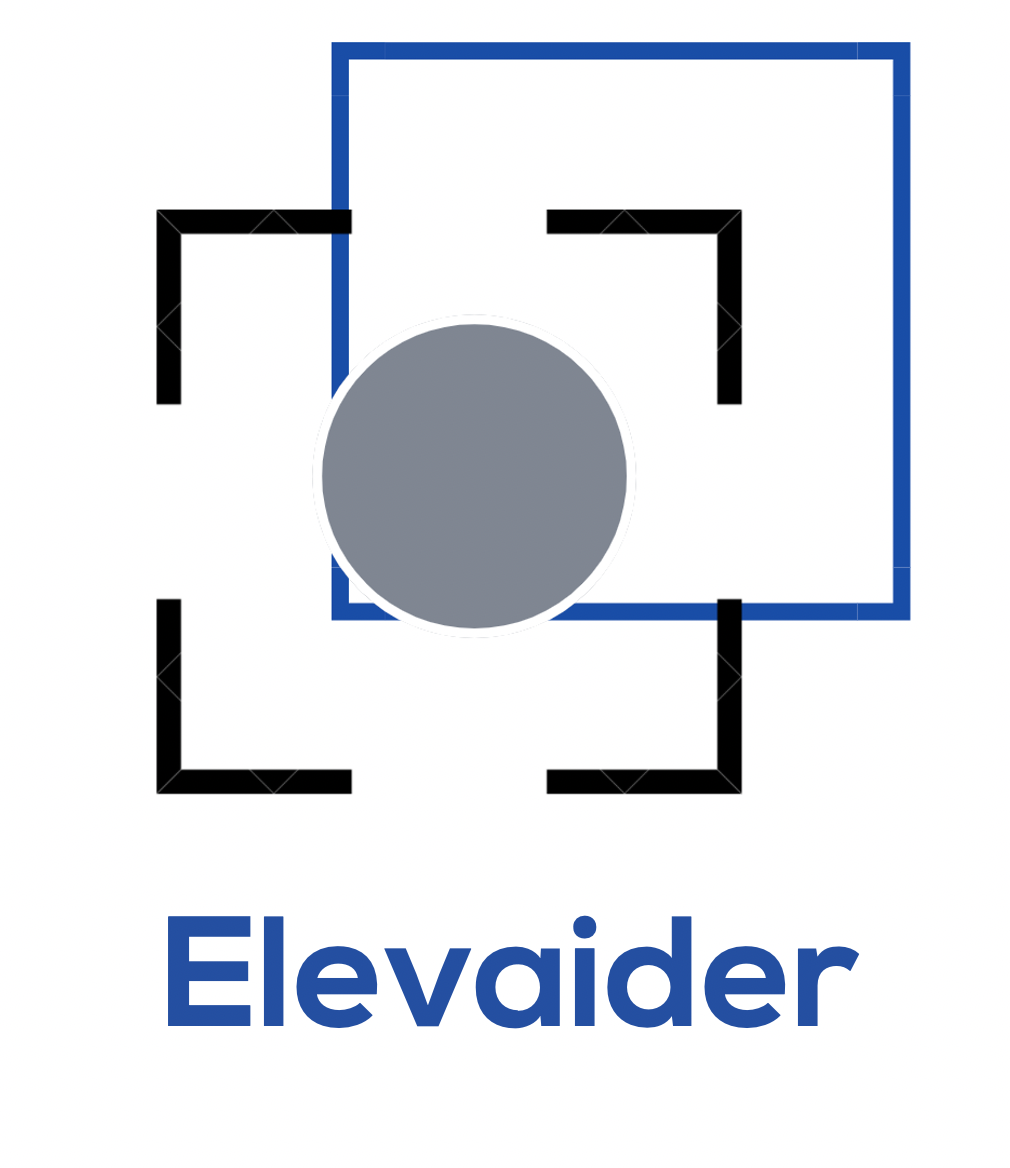 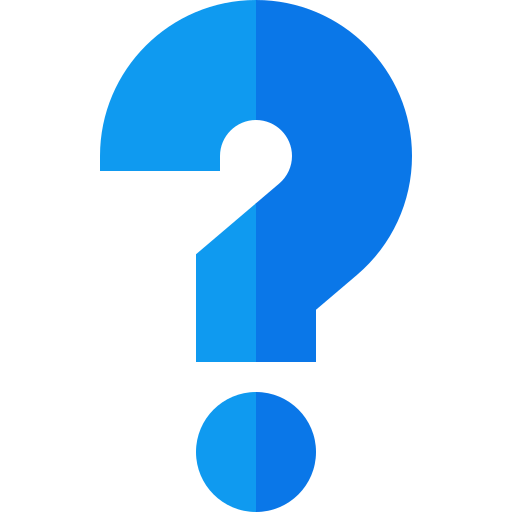